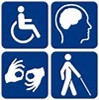 morehouse APARTMENTSNOW ACCEPTING APPLICATIONS
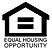 MOREHOUSE Apartments is a 40-Unit Low Income Housing Tax Credit Building which has recently been opened.  
Located:  1750 W. MARTIN LUTHER KING BLVD., LOS ANGELES, CA  90062
This housing is offered without regard to race, color, religion, sex, gender, gender identity and expression, family status, national origin, marital status, ancestry, age, sexual orientation, disability, source of income, genetic information, arbitrary characteristics, or any other basis prohibited by law. Tenant Eligibility Criteria for all units: •  Maximum of 3 persons per 1-BR, Maximum of 3 persons per 2-BR, Maximum of 7 persons per 3-BR and Maximum of 7 persons per 4-BR (other restrictions apply)
You can apply to be on the waitlist for fully accessible mobility or hearing/vision units on the Accessible Housing Program website: www.accesshousingla.org or they can be phoned  by calling 213/ 808-8550 or the address: 221 N. Figueroa Street, Suite 1400, LA, CA  90012
Apartment Features
Accessible Unit Features
Accessible unit features
1,2,3  AND 4 bedroom units
 Stove
 Refrigerator
 Window Blinds
Central Air and Heat
Talking smoke/carbon monoxide alarms
1-4 bedroom unit with 2 bathrooms with roll in shower stalls with seats
Tub with seat/grab bars
Toilet with Grab Bars
Lowered Kitchen Cabinets and Wheelchair accessible Kitchen and Bath room sinks
Remoted controlled range hood with push button stove
Talking smoke/carbon monoxide alarms with flashing lights
Contact Information: Kimberly Swayzer, Property Manager 
Telephone: Office: (323) 291-7678            		Fax: (323) 291-3544		TTY: 711
Email:  Flomor@levinegroups.com

Please email us to request an application, reasonable accommodation, or physical modification, including a request for communications in alternative formats and for auxiliary aids and services.  Applications may also be picked up at the property address listed above.